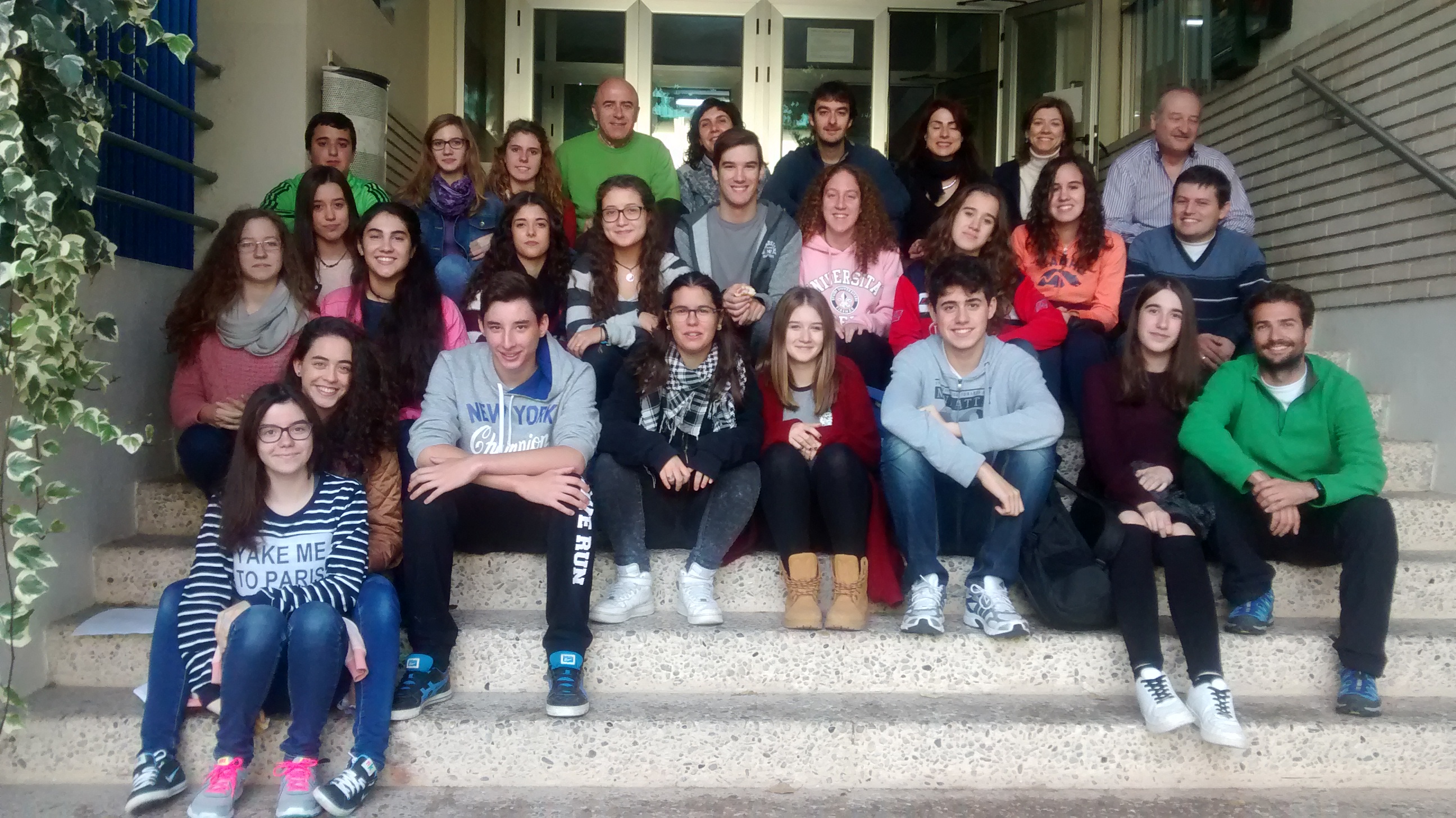 FELIZ NAVIDAD Y FELIZ AÑO NUEVO